Противодействие экстремизму и терроризму
ЗАКОН РЕСПУБЛИКИ БЕЛАРУСЬ 4 января 2007 г. № 203-З О противодействии экстремизму
https://pravo.by/document/?guid=3871&p0=h10700203
Скажи экстремизму - НЕТ!
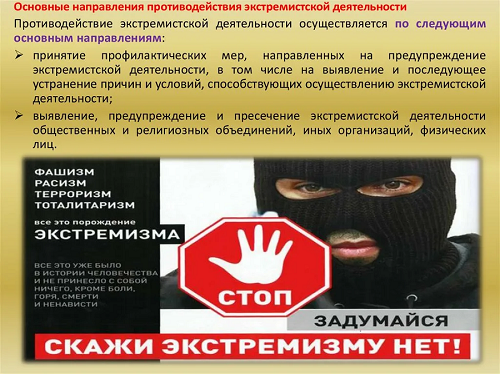 ЭКСТРЕМИЗМ!!! Памятка для родителей
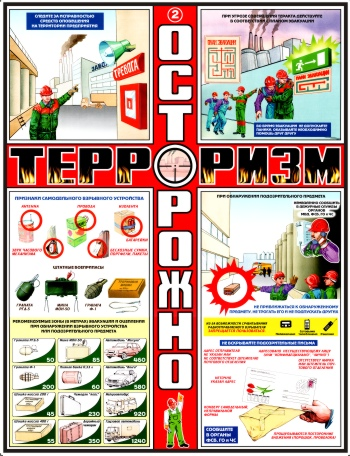 С целью формирования отрицательного отношения к экстремизму и терроризму, а также в рамках профилактической работы и широкого информирования по теме противодействия вовлечения молодежи в террористическую и антигосударственную деятельность рекомендуются следующие фильмы:
Фильм-расследование 
«Убойная посылка»

2.  Громкие провалы украинских 
спецслужб в Беларуси: теракт в Мачулищах .

3. Зачистка. Борьба с диверсантами 
и агентами спецслужб Украины в Беларуси

4. Дети на прицеле: завербованные 
врагом
 
5. Фильм-расследование 
«Вирус нацизма»
https://youtu.be/VHTpksni9QU


https://www.youtube.com/watch?v=ZbIOEvvGL_A&feature=youtu.be 

https://www.youtube.com/watch?v=HWYc9R3vXV8 

https://www.youtube.com/watch?v=4ivAqNnSPDE 


https://vk.com/video-19650704_456267098
Для профилактики экстремизма и пособничества терроризму, вовлечения граждан Беларуси (особенно молодежи) в шпионскую деятельность против своего государства и общества Комитет госбезопасности Беларуси запустил
https://t.me/KGB_BY_bot
Если вы оказались в трудной ситуации, если вас втягивают в преступную деятельность или пытаются использовать зарубежные спецслужбы — сообщите в органы государственной безопасности:
https://t.me/KGB_BY_bot